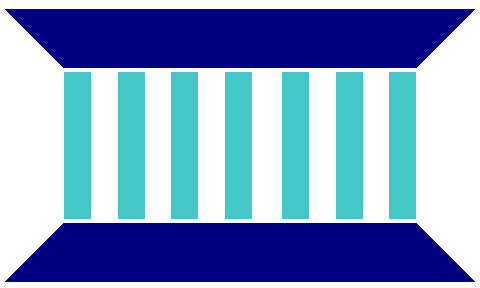 המכון הישראלי לדמוקרטיה
הפורום הציבורי לתיקון שיטת השלטון

כינוס III


הרצליה, 
18 במרץ 2010
המכון הישראלי לדמוקרטיה
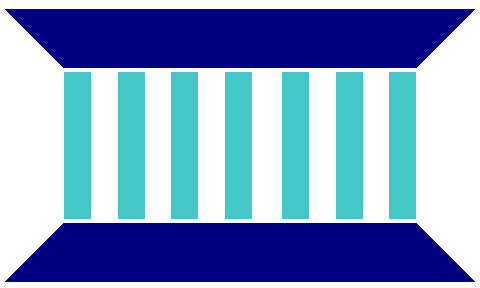 מטרות
חיזוקה וביסוסה של הדמוקרטיה הפרלמנטרית:

חיזוק המשילות
חיזוק המפלגות הגדולות
חיזוק הקשר בין הבוחר לנבחר (היענותיות)
עידוד השתתפות פוליטית
ייעול עבודת הכנסת
המכון הישראלי לדמוקרטיה
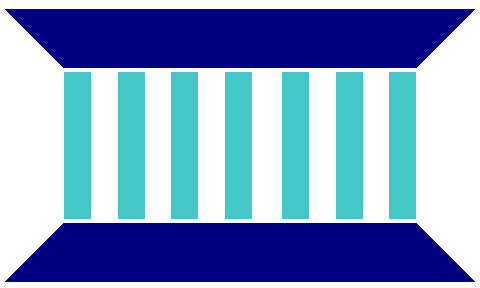 המלצות
העלאה מתונה של אחוז החסימה
הכנסת מרכיב אישי לשיטת הבחירות
התפקדות אישית ושקופה למפלגות ללא מתווכים
אימוץ שיטה תלת שלבית לבחירת מועמדים לכנסת
בחירת מנהיגי מפלגות תמשיך להתבצע על-ידי חברי המפלגה
הצגת מנגנוני תגמול למפלגות המקיימות דמוקרטיה פנימית
אימוץ אחד משני הדגמים של ראש הרשימה הגדולה
שימור המצב הקיים לגבי דרכי פיזור הכנסת
הרחבת מנגנון האי-אמון הקונסטרוקטיבי מחלקי למלא
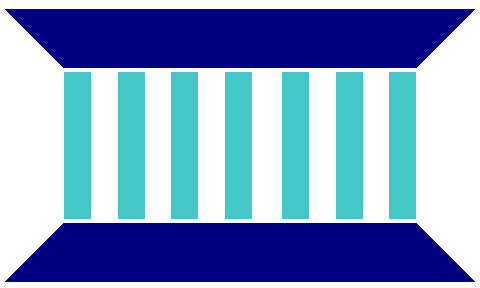 המכון הישראלי לדמוקרטיה
ענף שיטת הבחירות 
ד"ר חן פרידברג, ניר אטמור ואנה קנפלמן

הצבעה רשימתית ו/או אישית ?
המכון הישראלי לדמוקרטיה
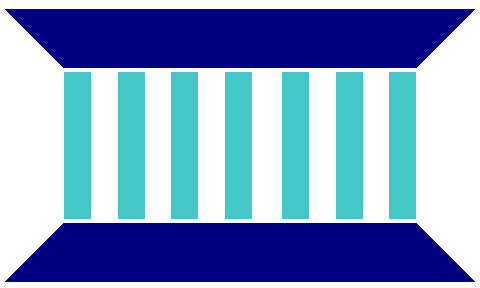 שלושה מודלים של שיטות בחירה רשימתיות
שיטה רשימתית סגורה
      הצבעה לרשימות מפלגתיות (כנהוג בישראל היום).
 
 שיטה רשימתית פתוחה-למחצה
      לבוחרים יש שתי אפשרויות: הצבעה לרשימה מפלגתית או 
      הצבעה למועמד אחד או יותר מבין המועמדים של אותה רשימה.

 שיטה רשימתית פתוחה
      הבוחרים חייבים להצביע לאחד או יותר ממועמדי הרשימה
      המופיעים בפתק הצבעה ואין להם אפשרות לבחור רשימה.
המכון הישראלי לדמוקרטיה
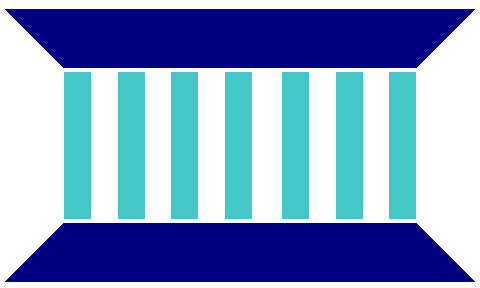 שלושה מודלים של שיטות בחירה רשימתיות: מבט השוואתי
המכון הישראלי לדמוקרטיה
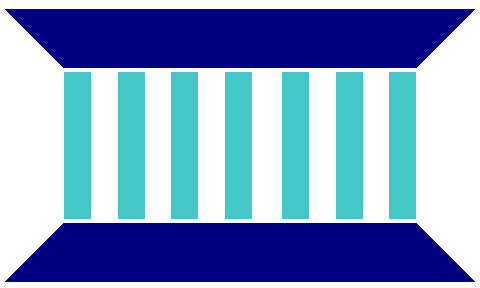 השיטה הרשימתית הפתוחה-למחצה: מאפיינים ואבחנות
אין אפשרות לפצל את ההצבעה בין מועמדים של כמה מפלגות.

השיטה נהוגה במדינות שבהן ישנה חלוקה לאזורי בחירה 
    (ואז מספר המועמדים המופיעים על פתק הצבעה איננו גדול).    

ישנן דרכים שונות לשקלל הצבעות מפלגתיות ואישיות. דרך השקלול תלויה במשקל שניתן להצבעה האישית מול ההצבעה המפלגתית.
המכון הישראלי לדמוקרטיה
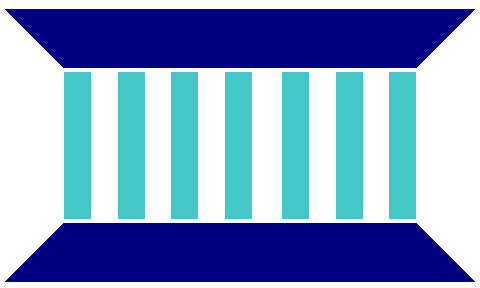 דוגמא לפתק הצבעה פתוח-למחצה בישראל
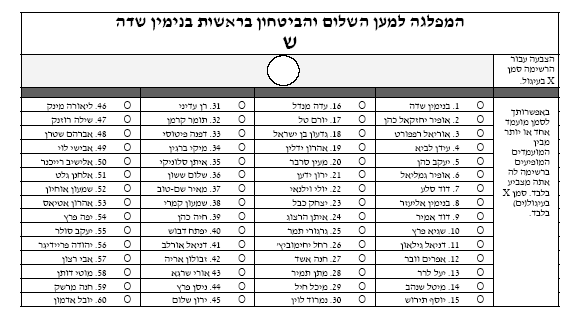 המכון הישראלי לדמוקרטיה
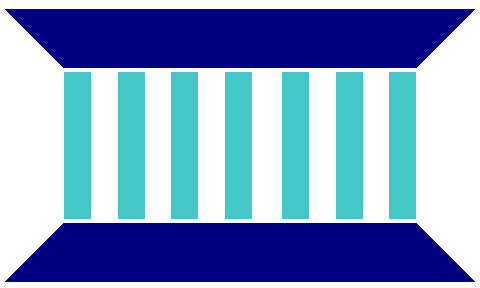 מסקנות והמלצות
מעבר לשיטה רשימתית פתוחה-למחצה שיתרונותיה: 
 חשיפה של מועמדי המפלגות בפני הבוחרים
 מתן אפשרות לבוחרים להשפיע על איוש הפרלמנט
 חפיפה בין ההצלחה האישית של המועמד לבין זו המפלגתית
 יצירת איזון בין עוצמת המפלגות לבין השפעתם של הבוחרים
 אין אפשרות לפצל את ההצבעה בין מועמדים של כמה מפלגות
 חיזוק הקשרים בין הנבחרים לבוחרים והגברת היענות הנבחרים
 יצירת מימד של אחריותיות חברי הפרלמנט כלפי בוחריהם
המכון הישראלי לדמוקרטיה
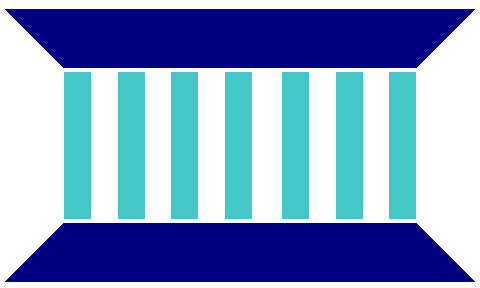 המלצות
חלופה I - אימוץ מדורג  
    מעבר הדרגתי מפתק הצבעה רשימתי סגור ללא שמות (כנהוג היום) לפתק הצבעה רשימתי סגור עם שמות, ובשלב שני שמועדו ייקבע בחוק, מעבר לפתק הצבעה פתוח-למחצה. 

חלופה II - אימוץ מיידי  
    מעבר מיידי מפתק הצבעה רשימתי-סגור ללא שמות (כנהוג היום) לפתק הצבעה פתוח-למחצה ללא תקופת המעבר.
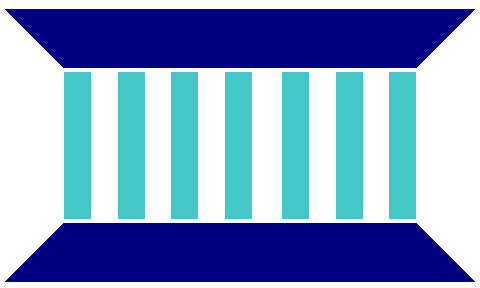 המכון הישראלי לדמוקרטיה
ענף מפלגות
ד"ר עופר קניג, רעות איצקוביץ'-מלכה ואסף שפירא

הליכי הצטרפות למפלגות
בחירות מקדימות: בחינה מחודשת
רגולציה מפלגתית בישראל: חוק המפלגות 
מנגנונים משלימי רגולציה: קוד אתי וחקיקה מתגמלת
המכון הישראלי לדמוקרטיה
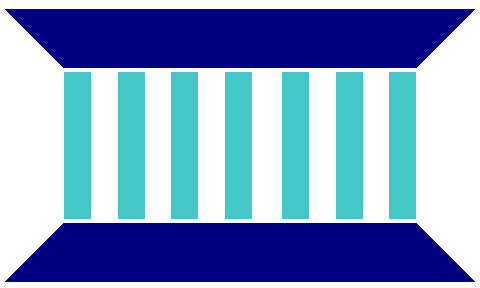 מה התקלקל?
מקורות הכשלים בפעילותן של מפלגות בישראל
אי שוויון בין מפלגות המנהלות דמוקרטיה פנימית לכאלה שאינן
בחירות מקדימות: שיטה, הליך ההצבעה ומימון
הליך גיוס החברים (תופעת "מיפקדי הארגזים")
דימוי ציבורי שלילי
המכון הישראלי לדמוקרטיה
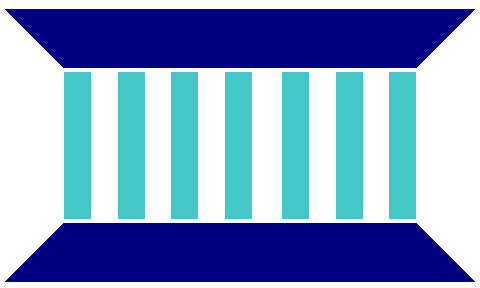 הצטרפות למפלגות: המלצות
יש לעודד התפקדות אישית ושקופה ללא מתווכים באמצעות 
    אתרי האינטרנט או בהתייצבות אישית.
 דמי החברות במפלגות הישראליות אינם יקרים ואין להעלותם.
 יש לשקול להציע תעריפי חברות זולים יותר לצעירים.
 יש לשקול להציע תעריף היכרות לשנת חברות ראשונה.
 תקופת ההכשרה של חברי מפלגה חדשים תעמוד על 18-15    
    חודשים.
המכון הישראלי לדמוקרטיה
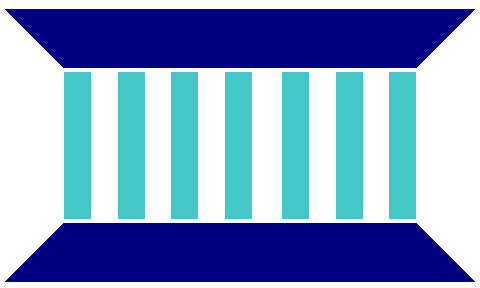 התפקדות אישית ושקופה ללא מתווכים
מתווכים
רישום מקוון/טלפון
התייצבות אישית 
(עם/בלי ראיון)
פעילים מקומיים
קבלני קולות
בישראל כיום מרבית החברים מצטרפים למפלגות באמצעות מתווכים.
  הדרישה להתפקד ע"י התייצבות בסניף וקיום ראיון אישי עומדת בניגוד  
     לרוח הזמן. 
  אף אחת מ-15 המפלגות שנבחנו בישראל ובחו"ל אינה מחייבת התייצבות 
    אישית לצורך התפקדות. כולן מאפשרות להתפקד באמצעות אתרי האינטרנט
המכון הישראלי לדמוקרטיה
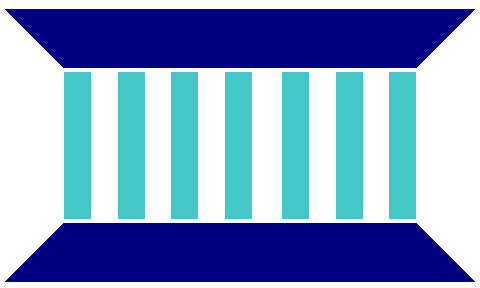 בחירות מקדימות: הצעה להליך תלת-שלבי לבחירת מועמדים
חברי המפלגה
מוסד מפלגתי נבחר (מרכז, ועידה)
ועדת סינון
גוף מצומצם הכולל פוליטיקאים ותיקים ונציגים מהנהגת המפלגה. הוועדה מגבשת רשימה קצרה, אשר מספר המועמדים בה כפול לפחות ממספר מושבי המפלגה בכנסת היוצאת.
דירוג רשימת המועמדים ייעשה באמצעות בחירות על-ידי כלל חברי המפלגה (פריימריז) אשר עברו תקופת הכשרה של בין 15 עד 18 חודשים.
חברי מוסד מפלגתי נבחר מאשרים או דוחים את מועמדותם של חברי כנסת מכהנים ומוסיפים או גורעים מהרשימה הקצרה, בהצבעה ברוב קולות.
בחירת מנהיג: יש לדבוק בשיטה הקיימת, בחירת על-ידי חברי המפלגה
המכון הישראלי לדמוקרטיה
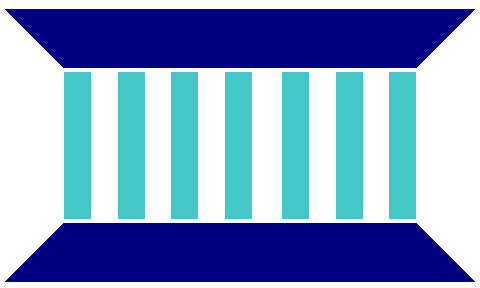 חוק המפלגות ורגולציה מפלגתית - המצב הקיים: "צדיק ורע לו, רשע וטוב לו"
בישראל קיימת רגולציה מפלגתית מדוקדקת ונרחבת, מן המוסדרות,  
     המשופעות והעמוסות ביותר בעולם הדמוקרטי.

  כ-75% מנפחו של חוק המפלגות נוגע רק למפלגות המקיימות דמוקרטיה 
     פנימית.

  מפלגות שאינן מקיימות אורח חיים דמוקרטי פטורות מעול ההסדרה 
     הכבד הזה, לא נתונות לביקורת הדקדקנית של מבקר המדינה ולא ניזוקות 
     תדמיתית עקב הקלקולים השונים הנלווים לעתים לבחירות המקדימות.
המכון הישראלי לדמוקרטיה
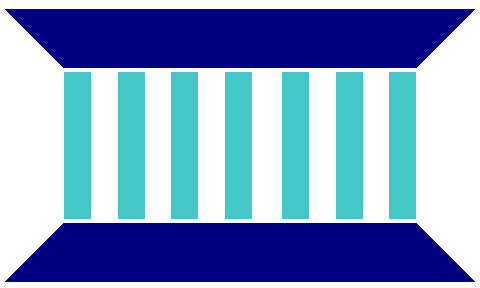 רגולציה מפלגתית: המלצות
אין להגביר או להרחיב את הרגולציה המפלגתית בישראל. 

במקום רגולציה נוספת יש לשקול אימוץ אחד משני מנגנונים משלימים:
  אימוץ מנגנוני חקיקה מתגמלת: המדינה תנהל ותממן את הבחירות      
     המקדימות של מפלגות שיקיימו דמוקרטיה פנימית.

  אימוץ קוד אתי וולונטרי: הקוד ייכתב על ידי ועדת הבחירות 
     המרכזית או על ידי המפלגות עצמן ויעסוק ברמה הפנים-מפלגתית, 
     כלומר בסוגיות כגון בחירת מועמדים וחברוּת מפלגתית.
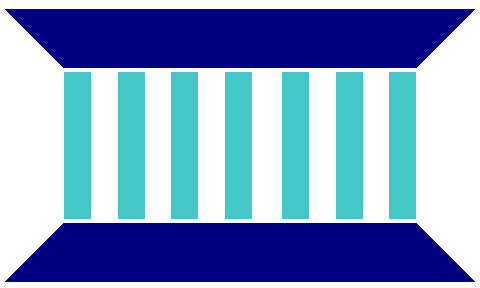 המכון הישראלי לדמוקרטיה
ענף ממשלות
שלומית ברנע, שוריק דריישפיץ, מתן שרקנסקי

אי-אמון
פיזור פרלמנטים
מודלים להרכבת ממשלה
המכון הישראלי לדמוקרטיה
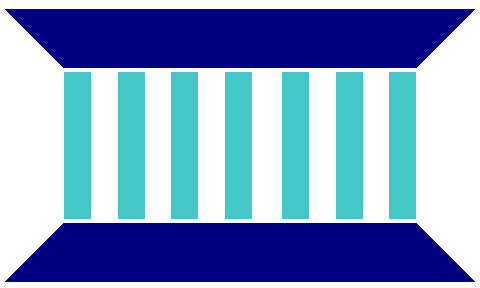 מנגנון האי-אמון
הגדרה: 
     מנגנון המאפשר לרשות המחוקקת להדיח ממשלה מכהנת.
מטרת המנגנון: 
עיגון אחריותיות הממשלה כלפי הרשות המחוקקת. 
כלי פיקוח של הרשות המחוקקת על הרשות המבצעת. 
השפעת המנגנון: 
הרתעתית
מניעתית
סמויה
[Speaker Notes: השפעת המנגנון – מה כל דבר אומר?
הרתעתית: האיום הטמון באפשרות של אי אמון יגרום לכך שממשלות תדאגנה להבטיח את התמיכה בהן בקרב הפרלמנט, דהיינו, תנהגנה כאילו הן עומדות למבחן אמון או אי אמון לכל אורך כהונתן. אפקט הרתעתי זה של מנגנון האי-אמון הוא זה שאמור לאלץ ממשלות לאחריות כלפי הפרלמנט. 
מניעתית:  מנגנון האי-אמון עשוי למנוע מבעוד מועד נסיונות סרק להפיל את הממשלה, במידה והשואפים לכך ידעו כי אין בידיהם סיכוי ריאלי להשיג זאת. 
סמויה: שתי ההשפעות הקודמות הן בעיקרן סמויות מן העין ומתרחשות לרוב "מתחת לפני השטח" של היחסים התוך-פרלמנטריים]
המכון הישראלי לדמוקרטיה
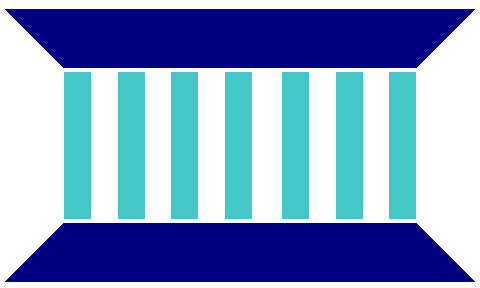 מנגנון האי אמון בישראל
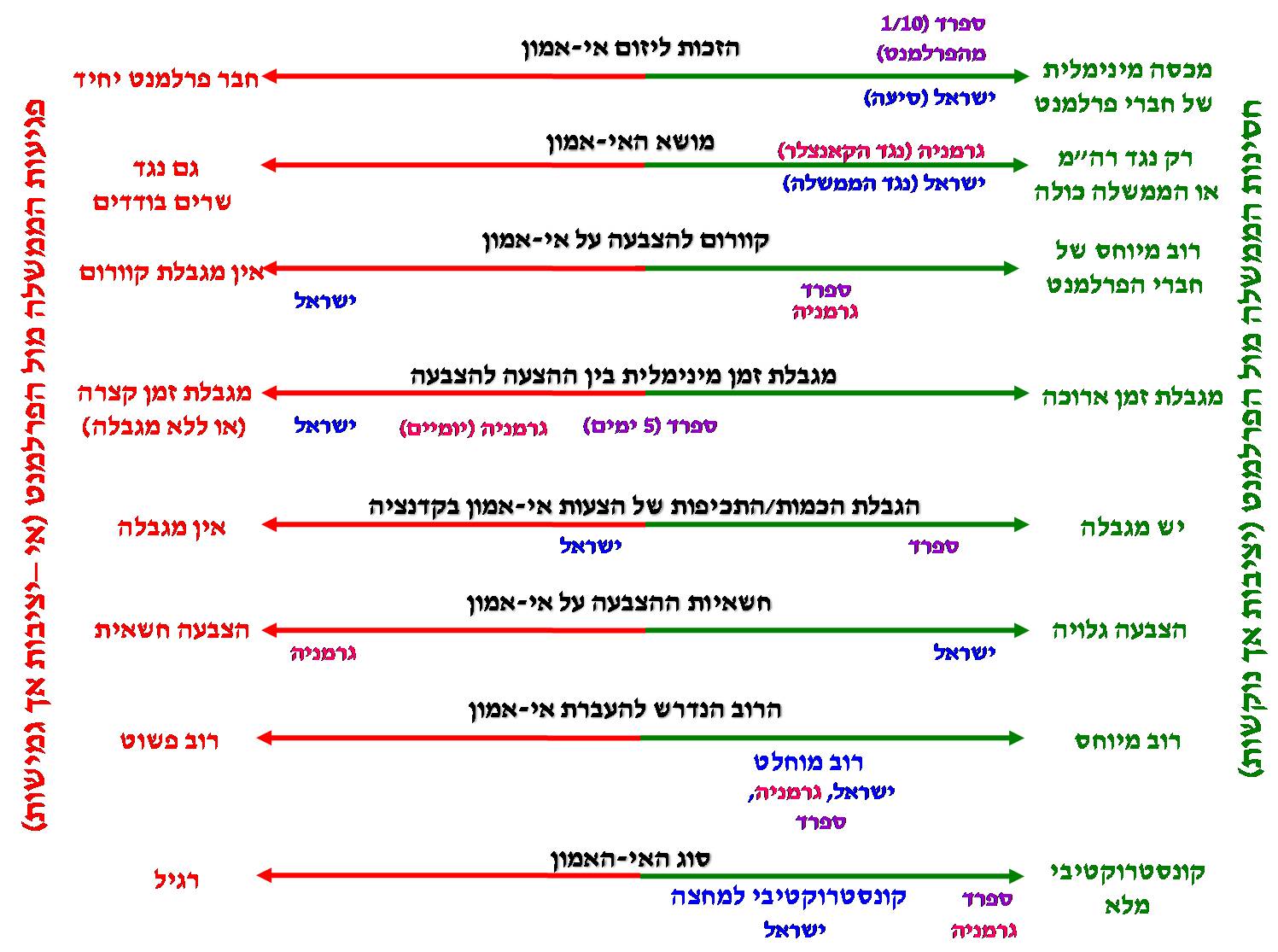 [Speaker Notes: בהרצאה אפשר לומר ש:
מנגנוני אי-אמון מובחנים זה מזה במידה בה הם מגבילים או מרחיבים את סמכות הפרלמנט לפזר ממשלות דרך הצבעת אי-אמון. 
שונות זו מצויה בהבדלים בין מנגנוני אי-אמון בשמונה מימדים, אותם ניתן לראות בתרשים. 
המיקום של מנגנוני אי-אמון לאורך מימדים אלו קובע את יחסי הכוחות בין הפרלמנט לבין הממשלה, קרי: את פגיעות הממשלה מול הפרלמנט. 
אפשר לראות שמנגנון האי-אמון הישראלי ממוקם בחלק מהמימדים בקצה המחזק את הממשלה, ובממדים אחרים – בקצה המחזק את הכנסת.]
המכון הישראלי לדמוקרטיה
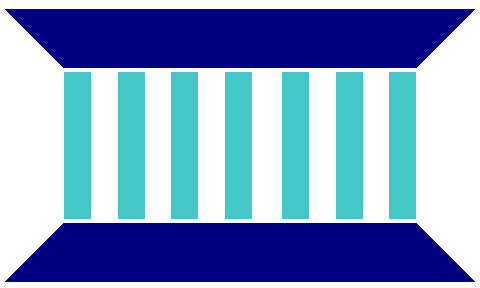 מוקדים לשיפור
אי-אמון קונסטרוקטיבי חלקי
     במועד הצבעת האי-אמון לא נדרש להציג ולהביע תמיכה בממשלה   
      חלופית בכללותה, אלא רק במועמד פוטנציאלי להרכבת ממשלה 
      חדשה.

ריבוי הצעות סרק של אי-אמון
     ריבוי של הצעות אי אמון החסרות סיכוי להתקבל ובכל זאת מועלות 
      לדיון ולהצבעה.
[Speaker Notes: ההשלכות השליליות של אי-אמון קונסטרוקטיבי למחצה:
1. פגיעה פוטנציאלית ברציפות השלטונית.
2. מאפשר ניצול אינטרסנטי וציני של מנגנון האי-אמון לצורך הדחת ממשלה מכהנת בקלות יחסית.

השלכות שליליות של הצעות הסרק
	1. עול על הממשלה והכנסת.
	2. זילות המנגנון ושחיקתו.]
המכון הישראלי לדמוקרטיה
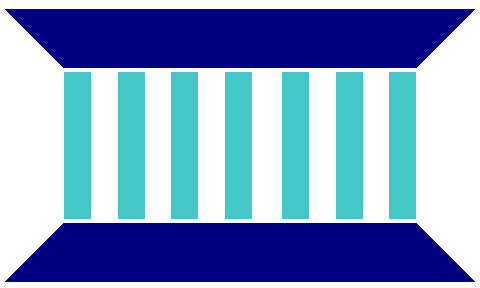 מנגנון האי אמון בישראל: המלצות
אימוץ אי-אמון קונסטרוקטיבי "מלא": 
     דרישה להבעת אמון בממשלה חלופית ולא במועמד  פוטנציאלי 
      להרכבת ממשלה, כתנאי להדחת הממשלה המכהנת.
הרחבת ההגבלה על כמות הצעות האי-אמון המוגשות.
אין לאמץ רוב מיוחד לאישור הצבעת אי-אמון.
[Speaker Notes: לגבי הגבלת מספר הצעת האי-אמון, ניתן לעשות זאת בכמה דרכים:
לקבוע קוורום מינימלי להגשת הצעת האי-אמון, ולצרף מספר מסוים של חתימות של חברי כנסת; ו/או:
לקבוע פרק זמן מינימלי בין אי-אמון אחד למשנהו (בכל נושא שהוא); ו/או:
לקבוע פרק זמן מינימלי בין אי-אמון אחד למשנהו כאשר הצעת האי-אמון מתייחסת לאותו נושא או נימוק; ו/או
להגביל את מספר הצעות האי-אמון שכל סיעה רשאית להגיש בהתאם לגודלה של הסיעה; ו/או: 
לקבוע מספר מקסימלי של הצעות אי-אמון שניתן להגיש במהלך מושב אחד של הכנסת.

לגבי "אין לאמץ רוב מיוחד":
רוב מיוחד מהווה פגיעה בעקרון שלטון הרוב
עלול להוות פתח לעריצות המיעוט
מפר את האיזון בין ייצוגיות ליעילות, בהעניקו עדיפות רבה מדי ליעילות תוך הזנחת הייצוגיות.]
המכון הישראלי לדמוקרטיה
פיזור פרלמנטים
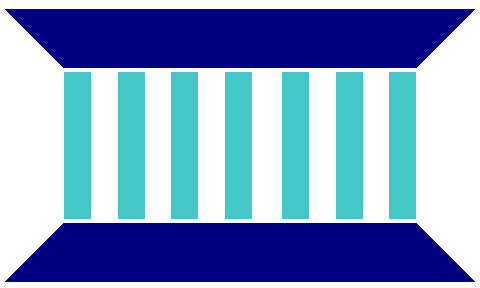 הגדרה: 
     תהליכים המאפשרים פיזור פרלמנט טרם השלמת כהונתו.

ייעוד: 
     הקניית גמישות למערכת הפוליטית במצב של קיפאון. 
ישראל - החלופות לפיזור הכנסת כיום:
פיזור הכנסת על פי חוק.
מיצוי כל הניסיונות להרכבת ממשלה חדשה (לאחר בחירות או נפילת ממשלה)  
דחיית חוק התקציב.
עפ"י בקשת ראש הממשלה ובכפוף לאישור נשיא המדינה.
המכון הישראלי לדמוקרטיה
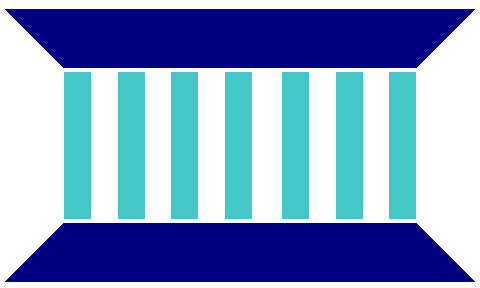 פיזור הכנסת במבט היסטורי והשוואתי
עד שנות ה-90 הכנסת התאפיינה באחוזי השלמת קדנציה גבוהים מאלו של דמוקרטיות אחרות. מאז, פחת אחוז השלמת הקדנציה של הכנסת. 

כיום אחוז השלמת הקדנציה של הכנסת קטן מזה של מקבילותיה בעולם הדמוקרטי.
במרבית המקרים, הכנסת  פוזרה כתוצאה מזעזועים ו/או משברים קואליציוניים, ו/או התפטרות ראשי ממשלה.
[Speaker Notes: קצת נתונים מספריים אם ישאלו:
בשנות ה-60 אחוז השלמת הקדנציה היה 100% (ואף יותר) 
בשנות ה-70: אחוז השלמת הקדנציה נע בסביבות 88%-92%
מאז 1996: רוב הכנסות השלימו 62%-66% מהקדנציה (רק ב-1999 היא השלימה 82.5%)]
המכון הישראלי לדמוקרטיה
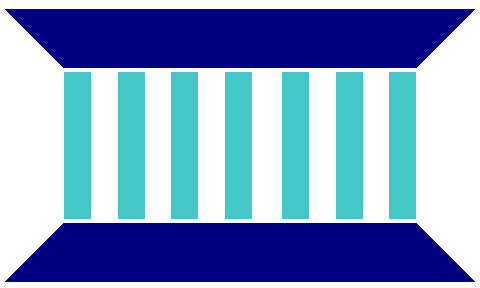 פיזור הכנסת בישראל: מסקנות והמלצות
מנגנוני הפיזור מעניקים למערכת גמישות חיונית.

  
הרחבת סמכות הפיזור (2001) לא השפיעה באופן מהותי על תכיפות פיזור הכנסת 


בשלב זה נראה כי אין צורך בשינוי המנגנון הקיים
[Speaker Notes: הרחבת סמכות הפיזור ב-2001:
עד לעידן הבחירה הישירה לראשות הממשלה ותיקון חוק יסוד: הכנסת (2001), סמכות פיזור הכנסת היתה בידי הכנסת בלבד. כיום יש חמישה תהליכים חלופיים לפיזור הכנסת.]
המכון הישראלי לדמוקרטיה
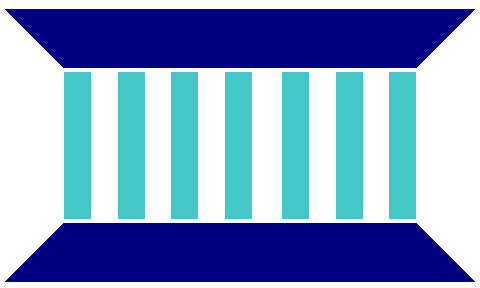 מודלים להרכבת ממשלה: השלמת התמונה
ההנחיה בעקבות הכינוס הקודם של הפורום לתיקון שיטת השלטון הייתה לאמץ את אחד מבין שני הדגמים של ראש הרשימה הגדולה:
רק ראש הרשימה הגדולה
ראש הרשימה הגדולה
הזכות להרכיב ממשלה מוענקת אך ורק לראש הרשימה הגדולה. במידה והוא נכשל בניסיונו, הפרלמנט מפוזר ומתקיימות בחירות כלליות
הזכות להרכיב ממשלה מוענקת לראש הרשימה הגדולה. במידה והוא נכשל בניסיונו, הזכות להרכיב את הממשלה מוענקת לראש הרשימה השנייה בגודלה
[Speaker Notes: אם חברי הפורום ישכחו את המודלים השונים (בסוגריים – הדגמה על המקרה של ציפי לבני):
מודל 1: הדגם הקיים כיום בישראל.
מודל 2: זכות ראשונים לראש הסיעה הגדולה לנסות ולהרכיב ממשלה [מלאכת הרכבת הממשלה מוטלת אוטומטית על ציפי. אם היא נכשלת => ביבי]
מודל 3: ראש הרשימה הגדולה הוא רה"מ [ציפי היא רה"מ. נקודה.]
מודל 2.5: רק ראש הרשימה הגדולה הוא מרכיב הממשלה, אין עוד נסיונות [מלאכת הרכבת הממשלה מוטלת אוטומטית על ציפי. אם היא נכשלת => בחירות!]
מודל 4: בונוסים. לרשימה שזכתה במס' הקולות הגבוה ביותר מוענקת תוספת של מושבים.]
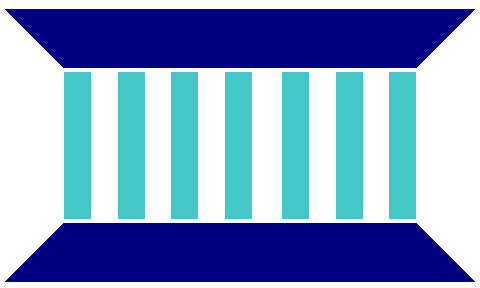 המכון הישראלי לדמוקרטיה
המלצות
העלאה מתונה של אחוז החסימה
הכנסת מרכיב אישי לשיטת הבחירות
התפקדות אישית ושקופה ללא מתווכים
אימוץ שיטה תלת שלבית לבחירת מועמדים לכנסת
בחירת מנהיגי מפלגות תמשיך להתבצע על-ידי חברי המפלגה
הצגת מנגנוני תגמול למפלגות המקיימות דמוקרטיה פנימית
אימוץ אחד משני הדגמים של ראש הרשימה הגדולה
שימור המצב הקיים לגבי דרכי פיזור הכנסת
הרחבת מנגנון האי-אמון הקונסטרוקטיבי מחלקי למלא